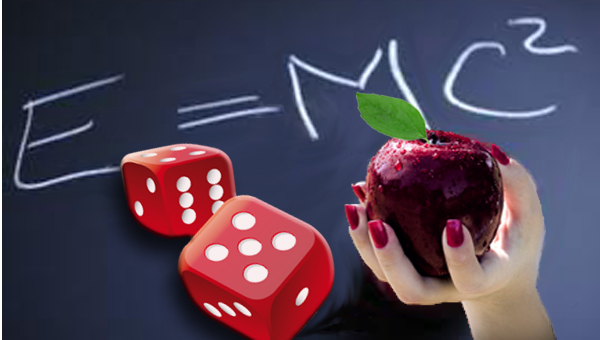 La visione del mondo della Relatività e della Meccanica Quantistica
Settimana 8

Lezione 8.1 
John Bell propone un esperimento  per verificare la località della realtà
Carlo Cosmelli
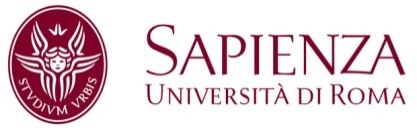 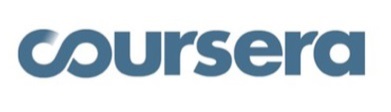 Relatività & Meccanica Quantistica - Carlo Cosmelli
1
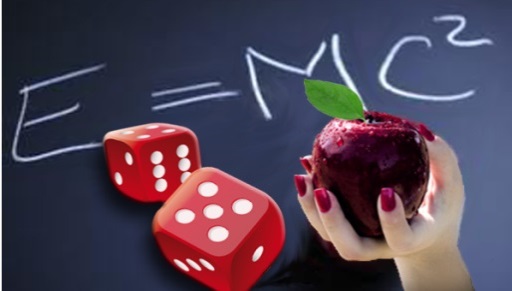 Dove eravamo rimasti...
Dall’esperimento concettuale proposto da EPR si era giunti alla conclusione che:
Nell’ipotesi di «realismo locale» e della validità della Relatività Speciale, posso immaginare un esperimento in cui un sistema non è descritto completamente dalla Meccanica Quantistica.
 Quindi: o non valgono le ipotesi di partenza, oppure la meccanica quantistica è INCOMPLETA.
Nel 1964 John S. Bell immagina un esperimento ideale per mostrare che nessun modello locale, in cui cioè non posso avere trasmissione immediata di segnali a distanze arbitrarie, può essere in accordo con la meccanica quantistica.
Con la sua proposta Bell non vuole direttamente falsificare o provare la MQ o altre teorie; propone un test per verificare la località dei fenomeni naturali.
Relatività & Meccanica Quantistica - Carlo Cosmelli
2
La proposta di Bell - 1964
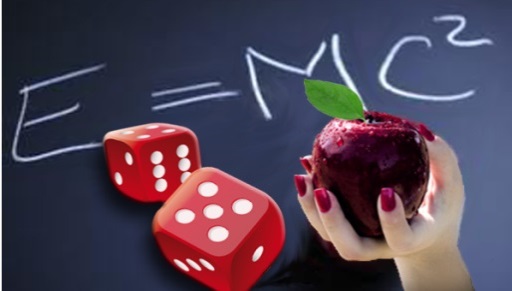 Bell propone un “gedanken experiment”, esperimento ideale,  per verificare la località dei fenomeni naturali [Qui ne mostreremo una versione semplificata, ma concettualmente equivalente].
Supponiamo di avere una sorgente luminosa che emette coppie di fotoni (A e B) entangled, interlacciati. Quindi fotoni che, se misurati, forniscono sempre la stessa polarizzazione.
 Su questo sistema si fanno dei test di polarizzazione, con una differenza nello «strumento» usato da EPR, non un polarizzatore, ma un cristallo birifrangente.
Qual è la differenza:
Con un polarizzatore ho due possibilità: Il fotone PASSA, oppure NON PASSA [P1 passa, P2 NON passa]. La cosa non è della massima eleganza concettuale: metà dei fotoni «spariscono»!
?
P
Il cristallo fa sempre passare i fotoni, ma gli cambia direzione, il fotone non va  mai «perso», solo che l’uscita sarà UP o DOWN.
Up
P2
P2
P1
P
P1
Down
3
Relatività & Meccanica Quantistica - Carlo Cosmelli
La proposta di Bell – 1964   2
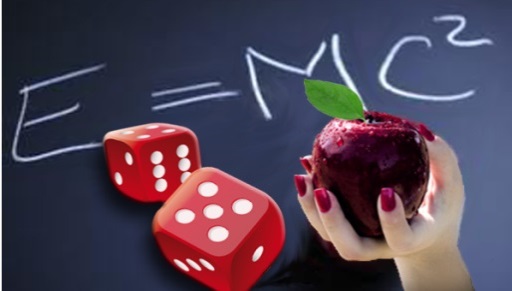 Su questo sistema si fanno dei test di polarizzazione con due cristalli birifrangenti con asse di polarizzazione  P1 e P2. Dopo ogni cristallo ci sono due contatori C1 e C2 che misurano se il fotone è UP o DOWN.
L’equivalenza del sistema con i polarizzatori è che:
Con il polarizzatore: il fotone PASSA            con il cristallo «clicca» il Down 
Con il polarizzatore: il fotone NON PASSA           con il cristallo «clicca» l’UP
Up
Up
S
A
Down
Down
B
C1
C2
La differenza con l’esperimento EPR è che Bell cambia le direzioni di polarizzazione dei due polarizzatori uno rispetto all’altro…e calcola cosa succede (meglio: le probabilità di quello che potrebbe succedere).
F2
F1
P1
P2
Relatività & Meccanica Quantistica - Carlo Cosmelli
4
Che tipo di misure propone Bell
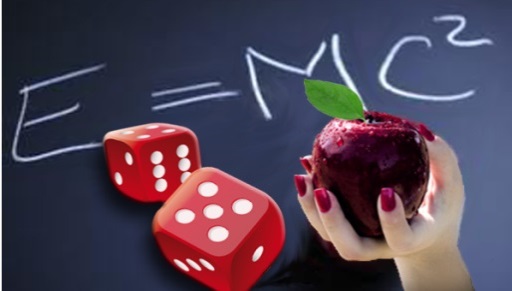 Le misure sono fatte inviando N coppie di fotoni [F1,F2] ai cristalli  e contando i fotoni Up e Down. Le possibili misure sono tipicamente tre, con differenti configurazioni dei cristalli, cioè dei relativi angoli dell’asse di riferimento del cristallo rispetto alla verticale
Up
Up
S
I contatori ci dicono: 
Up=U   o   Down=D
A
Down
Down
B
C1
C2
Ho tre casi:
I cristalli hanno la stessa direzione:  P1//P2                 C1=C2   :   [UU , DD]

I cristalli hanno direzioni ortogonali:  P1P2                     C1 ≠ C2  :   [UD, DU]

I cristalli fanno un certo angolo  (P1,P2)                  C1 e C2 ?
F2
F1
P1
P2
Relatività & Meccanica Quantistica - Carlo Cosmelli
5
Misura n° 1
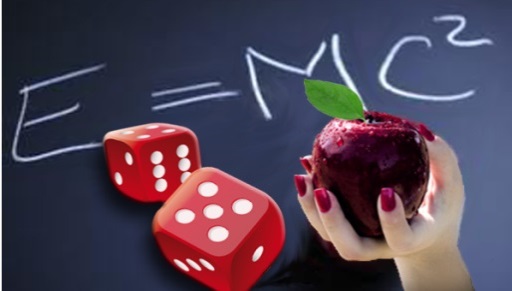 B e G sono i due fotoni; s è la sorgente dei fotoni; z è un asse di riferimento (il laboratorio); PB,G è la direzione dell’asse dei cristalli che misurano rispettivamente il fotone B e il fotone G; q è l’angolo fatto da ogni cristallo con la direzione di riferimento z
Caso 1: 
Si misura la Polarizzazione P(q) per un singolo fotone B o G
P(q): per qualunque angolo q ho il 50% di probabilità di avere U o D. Una sequenza tipica sarà:
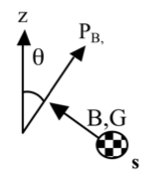 UUDUDUDUDDUDUDDDUUDU
 (50% U  ;  50% D)
Relatività & Meccanica Quantistica - Carlo Cosmelli
6
Misura n° 2
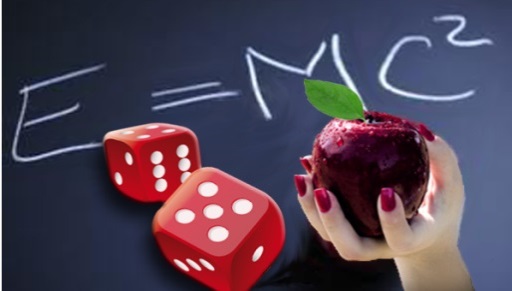 Si può misurare la “Paired Polarization” PP(), ossia la Polarizzazione accoppiata
PP(): l’angolo è uguale, è la stessa situazione dell’EPR, le sequenze dei risultati U e D sono casuali, ma sono uguali.
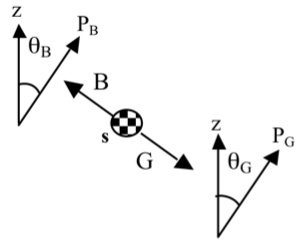 PP(): B=G=
circa 50% U  ;  50% D
B : UUDUDUDUDDUDUDDDUUDU
G : UUDUDUDUDDUDUDDDUUDU
“           “
Relatività & Meccanica Quantistica - Carlo Cosmelli
7
Misura n° 3a
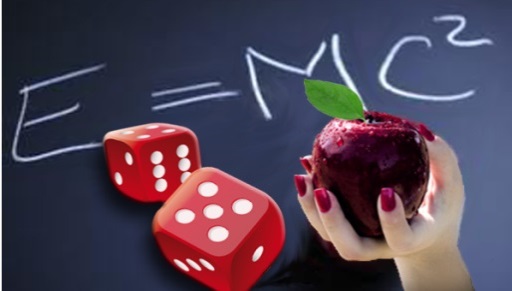 Si può misurare la “Polarization Correlation” , correlazione della Polarizzazione
PC(): gli angoli sono diversi,  = G - B  . Le sequenze saranno diverse, per ogni conteggio ho un Match (M) se il risultato è lo stesso, un Errore (E) se è diverso
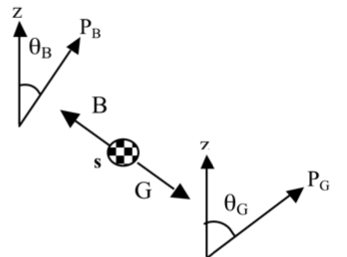 (NE =numero di E=5)
B : UUDU DUDU DDUD UDDD UUDU 
G : UUDD DUDD DUUD UDDU UDDU
(N fotoni misurati) 
(N fotoni misurati)
Match:MMM     MMM    M    MM MMM    M   MM
(NM = numero di M=15)
ERRORE:          E           E      E                  E     E
(NE =numero di E=5)
Relatività & Meccanica Quantistica - Carlo Cosmelli
8
Misura n° 3b
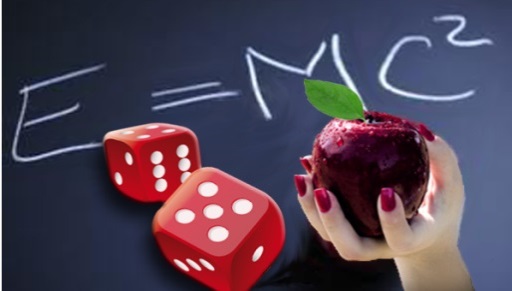 Si conta quindi la frequenza dei Match = PC()  e quella degli errori E(), come il numero di eventi relativi (NM  o NE) diviso il numero di eventi(conteggi) totali N
Risultati possibili per alcuni angoli particolari:
 = 0       PC(0) = 100% = 1          E = 0% = 0           tutti i valori sono uguali
 = 900       PC(900) = 0% = 0           E = 100% = 1        tutti i valori sono diversi
Per gli angoli fra 00 e 900  E assumerà dei valori intermedi fra 0 e 1: scelgo sperimentalmente l’angolo   per cui E=1/4 (1 errore ogni 4 fotoni). Si trova che =300
Relatività & Meccanica Quantistica - Carlo Cosmelli
9
Misura n°3c
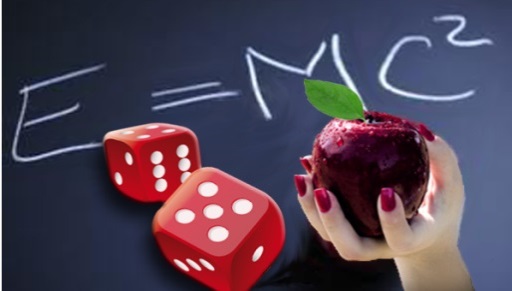 B G
Misure di = G- B
Allineati con z:   B = 0;  G = 0;      = 0           PC=1   E=0
G non allineato: B = 0;  G = 300;  = 300       PC=3/4  E=1/4
Allineati:           B = 0;  G = 0;      = 0          PC=1   E=0
G non allineato: B = 0;  G = -300;  = -300    PC=3/4  E=1/4
La misura di Bell:
B G
Entrambi non allineati:   B = 300; G = -300;  = 2300   PC=?  E=?
Relatività & Meccanica Quantistica - Carlo Cosmelli
10
Il calcolo di Bell
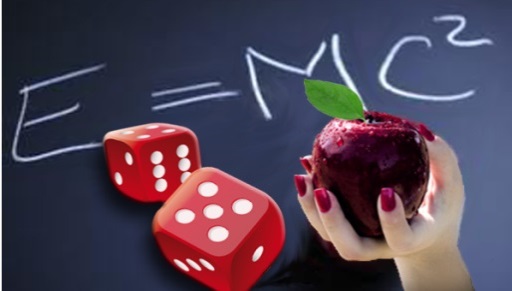 Se vale la località allora ruotare uno dei due cristalli non può influire sul risultato dell’altro perché le misure sono praticamente istantanee e non ci può essere una influenza istantanea a distanza (località).
Quindi i risultati della misura dei due contatori sono eventi casuali indipendenti, la cui probabilità di accadimento congiunto è semplicemente la somma delle due probabilità singole.
Quindi gli “Errori” (come i Match) totali devono essere la somma degli Errori misurati da ogni singolo [cristallo + contatore].
Quindi  E(=600) = 2  E(=300)= 2 1/4 = 2/4 = ½ = 50%
Relatività & Meccanica Quantistica - Carlo Cosmelli
11
La disuguaglianza di Bell, la previsione della MQ
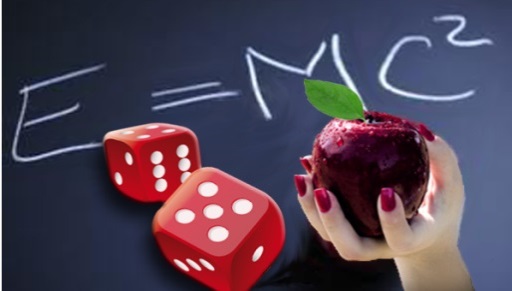 Tuttavia, nella sequenza, potrebbero esserci due errori nella stessa posizione, che darebbero un risultato giusto.
Sequenza “giusta” : UUDU DUDU DDUD
(3 errori nella sequenza B)
B : UDDU DUDD DDDD
G : UUDD DUDD DUUD
(3 errori nella sequenza G)
Errori fra B e G:    E   E                 EE
(4 errori totali < 3+3)
Il numero degli errori totali sarà minore o uguale a quello del massimo teorico (½)
La disuguaglianza di Bell:                           E (località|600)    ½  =  0,5
La Meccanica Quantistica prevede:         E (QM, teoria|600) = sin2 =  0,75
Bell trova che:
1. Se la realtà è locale devo avere un certo risultato [E(600)  50%]
2. La MQ deve dare E(600)= 75%, quindi NON PUO’ essere locale.
Relatività & Meccanica Quantistica - Carlo Cosmelli
12
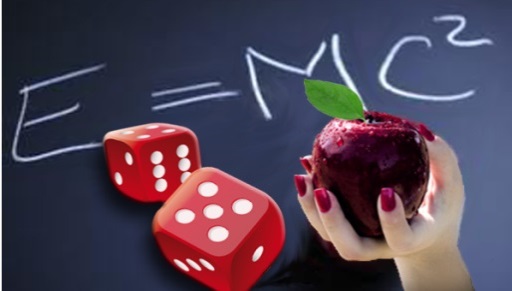 La misura con un angolo  fra i cristalli
13
Relatività & Meccanica Quantistica - Carlo Cosmelli
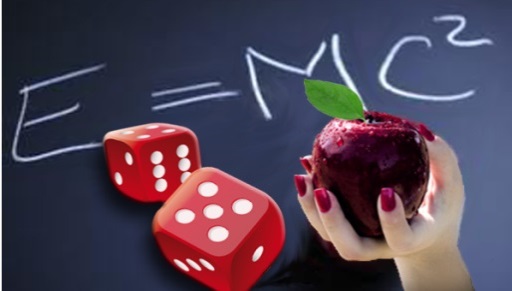 La misura (ipotetica) di Bell
Cosa trova Bell (il calcolo):
La disuguaglianza di Bell:                           E (località|600)    ½  =  0,5 = 50%
La Meccanica Quantistica prevede:         E (QM, teoria|600) = sin2 =  0,75 = 75%
Quindi Bell trova che:
1. Se la realtà è locale devo avere un certo risultato [E(600  50%]
2. La MQ in ogni caso deve dare E= 75%, quindi NON PUO’ essere locale.
Relatività & Meccanica Quantistica - Carlo Cosmelli
14
Verifiche sperimentali - 1982
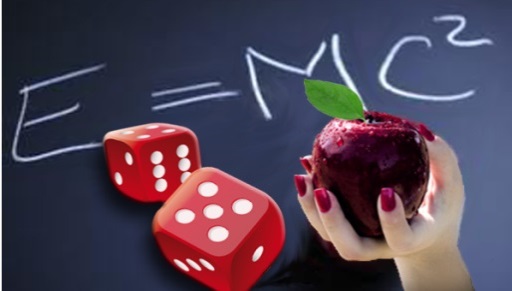 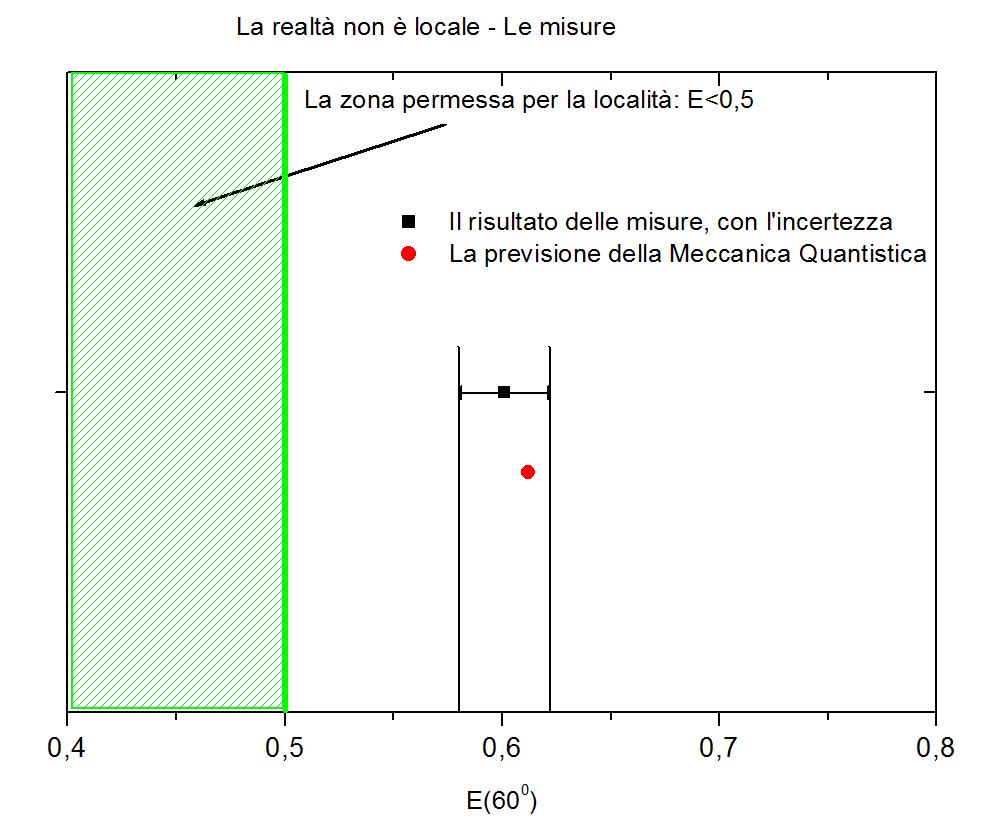 Le misure, vengono fatte nel 1982 da A. Aspect, utilizzando un apparato sperimentale particolare, in cui gli assi di polarizzazione venivano ruotati DOPO  che i fotoni erano stati emessi…mentre stavano in volo. Si eliminavano così eventuali spiegazioni di un mondo «olistico»
L’ipotesi di località:               E  0,5
Il risultato sperimentale:     E = 0,601  0,020
 La previsione della MQ:      E = 0,612
Un grafico:
Nota:
Le misure ed i calcoli sono state eseguite per contatori che avevano un’efficienza e < 1, quindi i valori delle probabilità aspettate sono diversi da quelli dell’articolo originale di Bell. Dato che l’efficienza di misura è molto bassa, i puristi non ritengono queste misure una prova definitiva dell’ipotesi di non località.
15
Relatività & Meccanica Quantistica - Carlo Cosmelli
Conclusioni
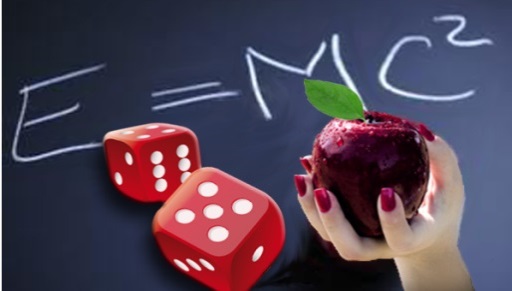 Conclusione 1. L’ipotesi di località è falsificata, la realtà è (può essere) non locale. Possono esistere interazioni non-locali
Conclusione 2. Il risultato sperimentale è quello previsto dalla meccanica quantistica, che quindi non è locale. L’argomentazione di EPR era giusta, ma non la conclusione: questo perché l’ipotesi di partenza non era vera. Non è la MQ ad essere incompleta, è l’ipotesi di località a dover essere cambiata.
Commento: Ma allora è possibile che dei segnali viaggino a velocità maggiore della luce? NO. La teoria della relatività è corretta.
Ciò che viaggia non è un segnale, infatti le sequenze di Up e Down che misuro da ogni parte sono sempre sequenza casuali di Up e Down con il 50% di probabilità. Non posso usarle per trasmettere alcuna informazione.
Ciò che viaggia è la CORRELAZIONE fra i due fotoni, l’interazione non-locale esiste ed  è: unmediated, unmitigated, and immediate, cioè:
Non mediata  // non mitigata (non decresce con la distanza) // immediata
Questo è quanto, anche se può non piacere.
16
Relatività & Meccanica Quantistica - Carlo Cosmelli
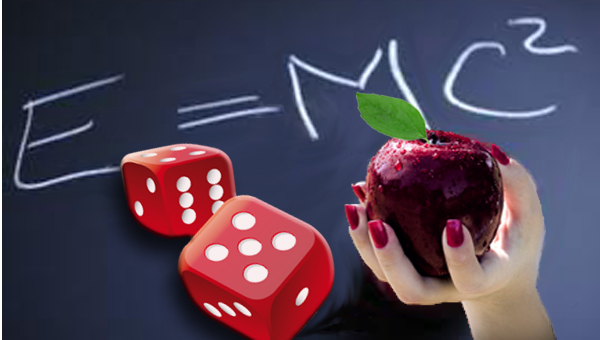 La visione del mondo della Relatività e della Meccanica Quantistica
Settimana 8

Lezione 8.2 
La realtà, talvolta, non è locale
Carlo Cosmelli
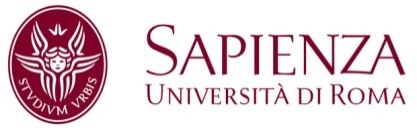 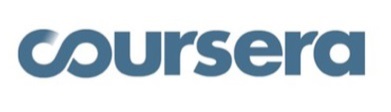 Relatività & Meccanica Quantistica - Carlo Cosmelli
17
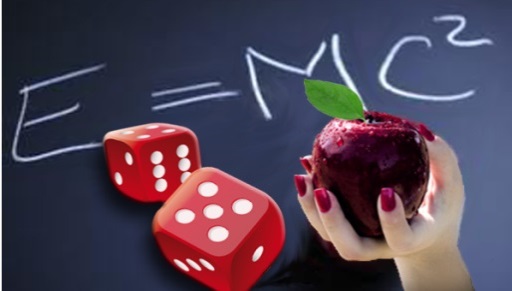 La misura (ipotetica) di Bell
Up
Up
S
A
P2
Come sono scelti gli assi dei due cristalli: (P1,P2) = 600
P1

Down
Down
B
C1
C2
Cosa prevede Bell:
La disuguaglianza di Bell:                           E (località|600)    ½  =  0,5 = 50%
La Meccanica Quantistica prevede:         E (QM, teoria|600) = sin2 =  0,75 = 75%
Quindi Bell trova che:
1. Se la realtà è locale devo avere un certo risultato [E(600  50%]
2. La MQ in ogni caso deve dare E= 75%, quindi NON PUO’ essere locale.
F2
F1
P2
P1
Relatività & Meccanica Quantistica - Carlo Cosmelli
18
Verifiche sperimentali - 1982
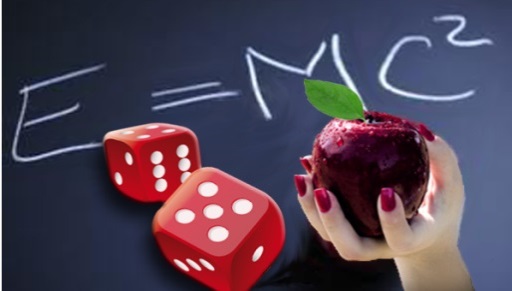 Le misure, vengono fatte nel 1982 da A. Aspect, utilizzando un apparato sperimentale particolare, in cui gli assi di polarizzazione venivano ruotati DOPO  che i fotoni erano stati emessi…mentre stavano in volo. Si eliminavano così eventuali spiegazioni di un mondo «olistico». Non solo, ma la scelta dell’angolo di  come ruotare gli assi veniva fatta automaticamente da un generatore di numeri casuali.
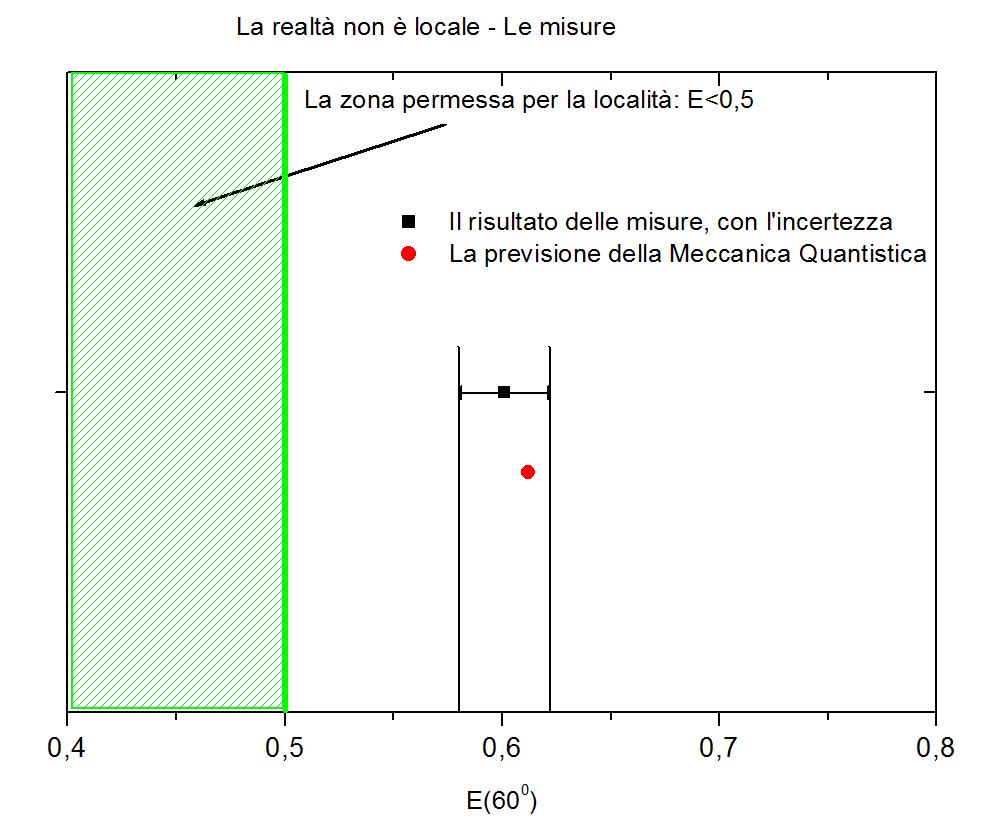 L’ipotesi di località:               E  0,5
Il risultato sperimentale:     E = 0,601  0,020
 La previsione della MQ:      E = 0,612
Nota:
Le misure ed i calcoli sono state eseguite per contatori che avevano un’efficienza e < 1, quindi i valori delle probabilità aspettate sono diversi da quelli dell’articolo originale di Bell. Dato che l’efficienza di misura è molto bassa, i puristi non ritengono queste misure una prova definitiva dell’ipotesi di non località.
19
Relatività & Meccanica Quantistica - Carlo Cosmelli
Conclusioni - 1
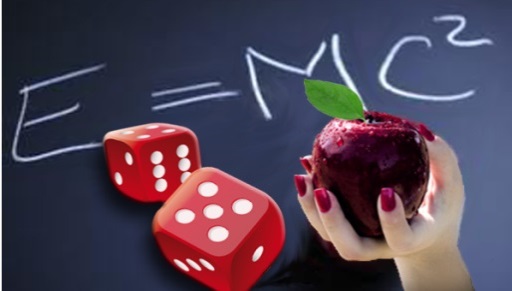 Conclusione 1. L’ipotesi di località è falsificata, la realtà è (può essere) non locale. Possono esistere interazioni non-locali, cioè con uan correlazione immediata anche a grandi distanze, MA SOLO PER SISTEMI QUANTISTICI ENTANGLED (INTERLACCIATI).
Conclusione 2. Il risultato sperimentale è quello previsto dalla meccanica quantistica, che quindi non è locale. 
L’argomentazione di EPR era giusta, ma non la conclusione: questo perché l’ipotesi di partenza non era vera.
 Non è la MQ ad essere incompleta, è l’ipotesi di località che non è corretta.
20
Relatività & Meccanica Quantistica - Carlo Cosmelli
Conclusioni - 2
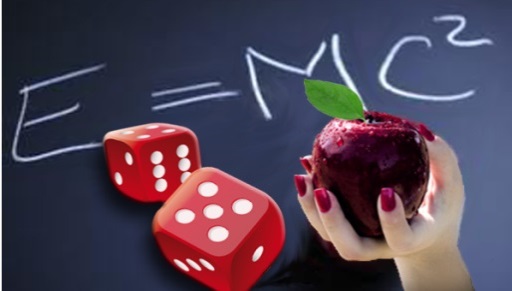 Fraintendimenti 1: Ma allora è possibile che dei segnali viaggino a velocità maggiore della luce? NO. La teoria della relatività è corretta.
Ciò che viaggia non è un segnale, infatti le sequenze di Up e Down che misuro da ogni parte sono sempre sequenza casuali di Up e Down con il 50% di probabilità. Non posso usarle per trasmettere alcuna informazione.

Esempio:
Sequenza di B, se A è stato misurato, quindi con la correlazione non-locale.
      UUDU  DDUU  DUDU DDUD UDDU  DUDU   : 12U -  12D   50% - 50%

Sequenza di B, se fosse un fotone singolo…
      DDUU UUDU  DDUD  DUDU  DUDU UDDU    : 12U – 12D  50% - 50%

Ciò che si trasmette è la CORRELAZIONE fra i due fotoni, l’interazione non-locale esiste ed  è: unmediated, unmitigated, and immediate, cioè:
Non mediata  // non mitigata (non decresce con la distanza) // immediata
21
Relatività & Meccanica Quantistica - Carlo Cosmelli
Conclusioni - 3
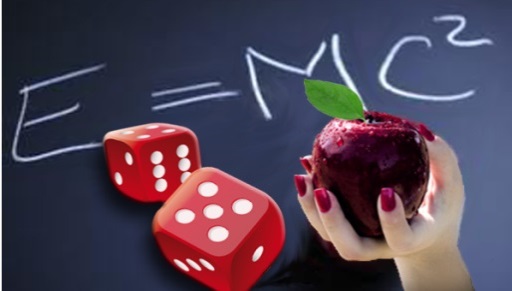 Fraintendimenti 2: Ma allora siamo tutti «collegati» per sempre? Il mondo è tutto collegato? E’ vero che posso fare delle teorie «olistiche» del mondo?
NO!  Perché?
Il fenomeno della non-località avviene SOLO se ho dei sistemi entangled (interlacciati quantisticamente).
Qualunque sistema entangled, appena incontra un “oggetto” esterno che interagisce con la “proprietà” che era interlacciata (nel caso dei fotoni era la polarizzazione), subisce il collasso della funzione d’onda…e cessa di essere correlato al “compagno”.
      Da quel momento in poi i due fotoni non saranno più correlati,    .     ma si comporteranno come due fotoni liberi, indipendenti, senza .     nessun legame.
22
Relatività & Meccanica Quantistica - Carlo Cosmelli
Conclusioni - 3
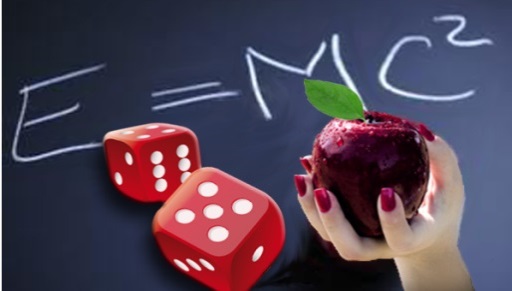 3) E noi?  I corpi macroscopici (noi, i gatti…), non possono risultare entangled, l’alta temperatura e il fatto che siamo fatti di miliardi di miliardi di miliardi particelle impedisce che si possano avere sistemi “grandi” interlacciati. 
Così come non è possibile che io passi attraverso il muro per effetto tunnel.
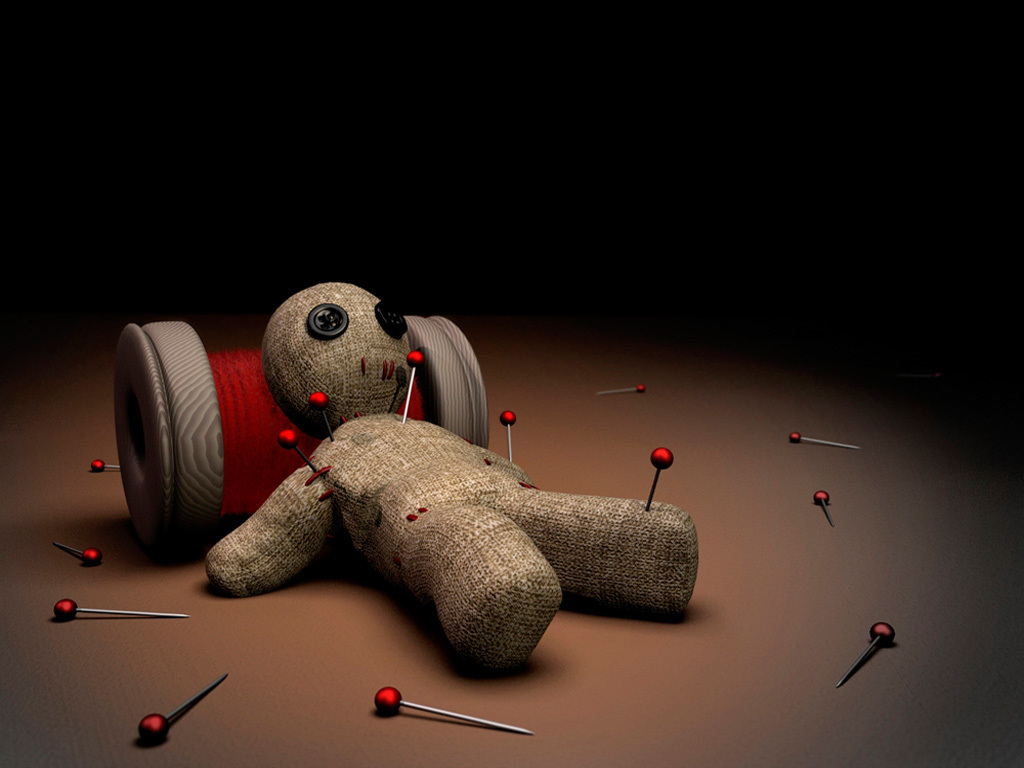 Non pensate di poter utilizzare la non-località per fare il Voodoo a chi vi è antipatico…non è possibile!
La non-località può essere utilizzata per fare qualcosa (di utile)?

SI!
23
Relatività & Meccanica Quantistica - Carlo Cosmelli
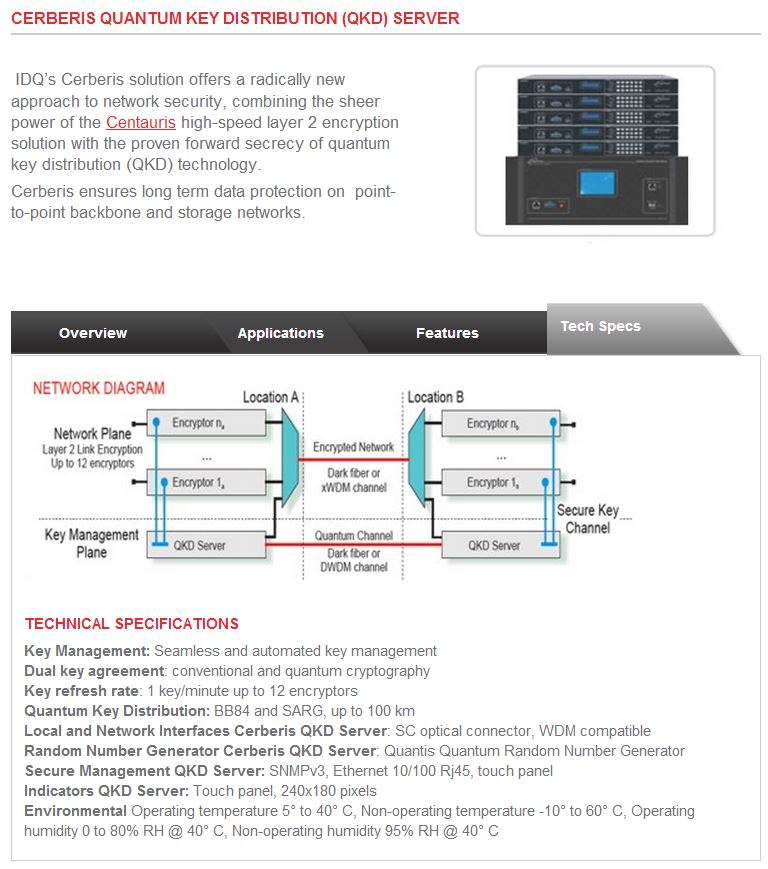 La non-località nel mondo – Cosa esiste
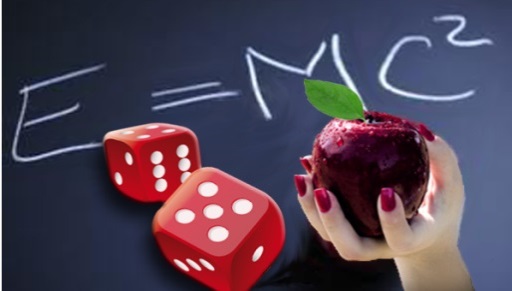 La non-località, cioè la correlazione di fotoni interlacciati,  può essere utilizzata per trasmettere messaggi criptati sicuri.
Infatti un eventuale «osservatore» esterno provocherebbe il collasso dello stato quantistico, le correlazioni andrebbero perse, e chi doveva ricevere il messaggio se ne accorgerebbe…
Viene utilizzato per transazioni sicure, il segnale viaggia con la fibra ottica dei segnali telefonici ad alta velocità e può essere trasmesso a un centinaio di chilometri (per ora).
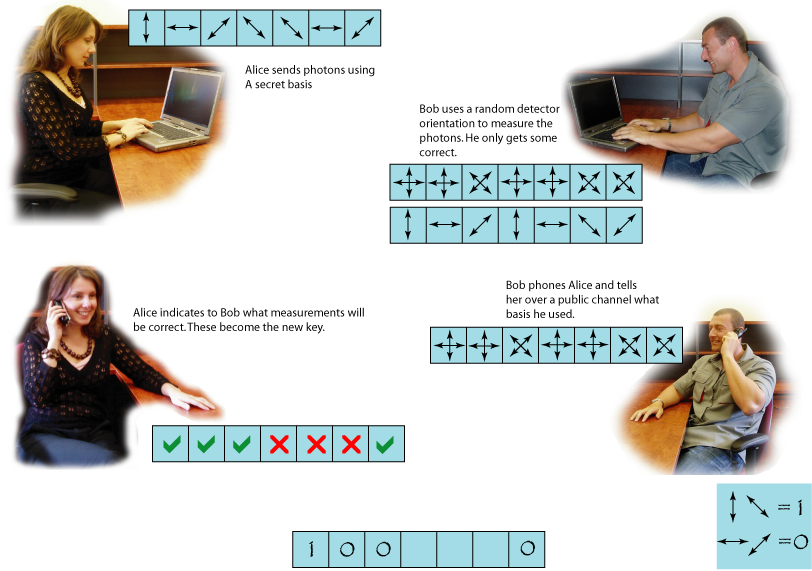 QC by NEC
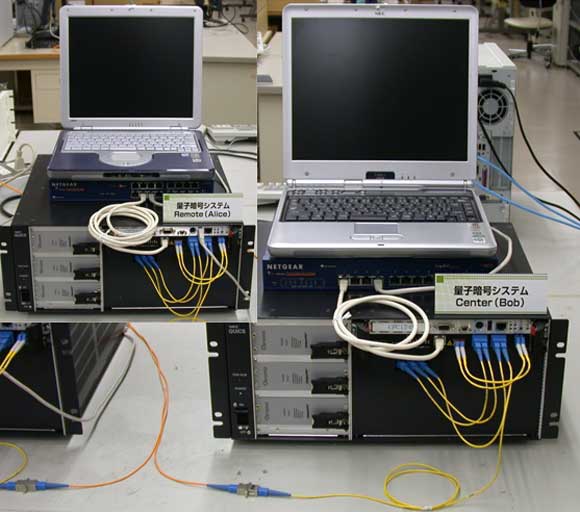 A cosa serve un codice sicuro?
Transazioni finanziarie – Carte di credito – banche…
Trasmissione di dati di votazioni – voto elettronico
Trasmissione di dati personali, medici, legali, sensibili.
Trasmissione di codici di soccorso per emergenze…
24
Relatività & Meccanica Quantistica - Carlo Cosmelli
La non-località nel mondo – Cosa ancora non esiste
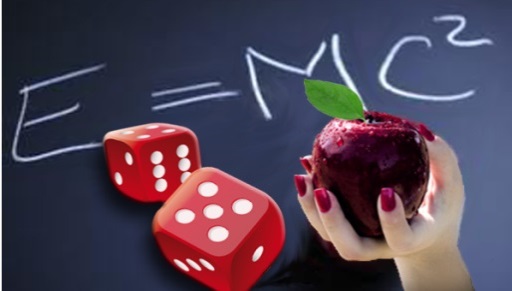 La maggior parte dei grandi problemi di calcolo si hanno non perché gli scienziati non sanno fare i calcoli, o risolvere le equazioni del sistema, ma perché NON C’E’ IL TEMPO PER FARE I CALCOLI. Ma un calcolatore quantistico li potrebbe fare in un tempo ragionevole.
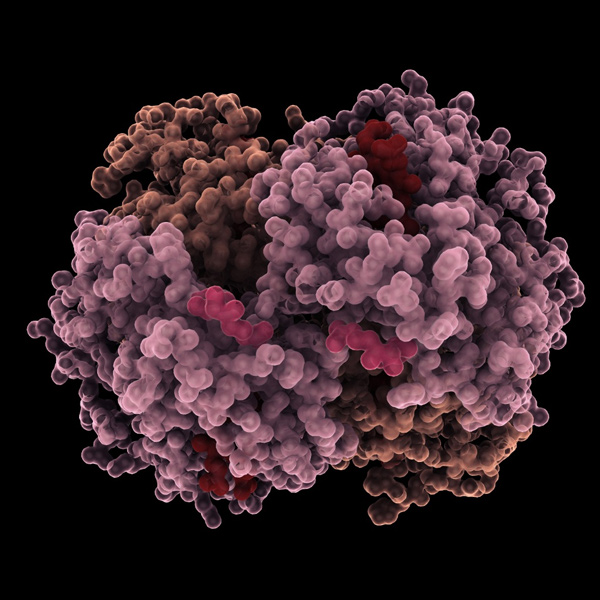 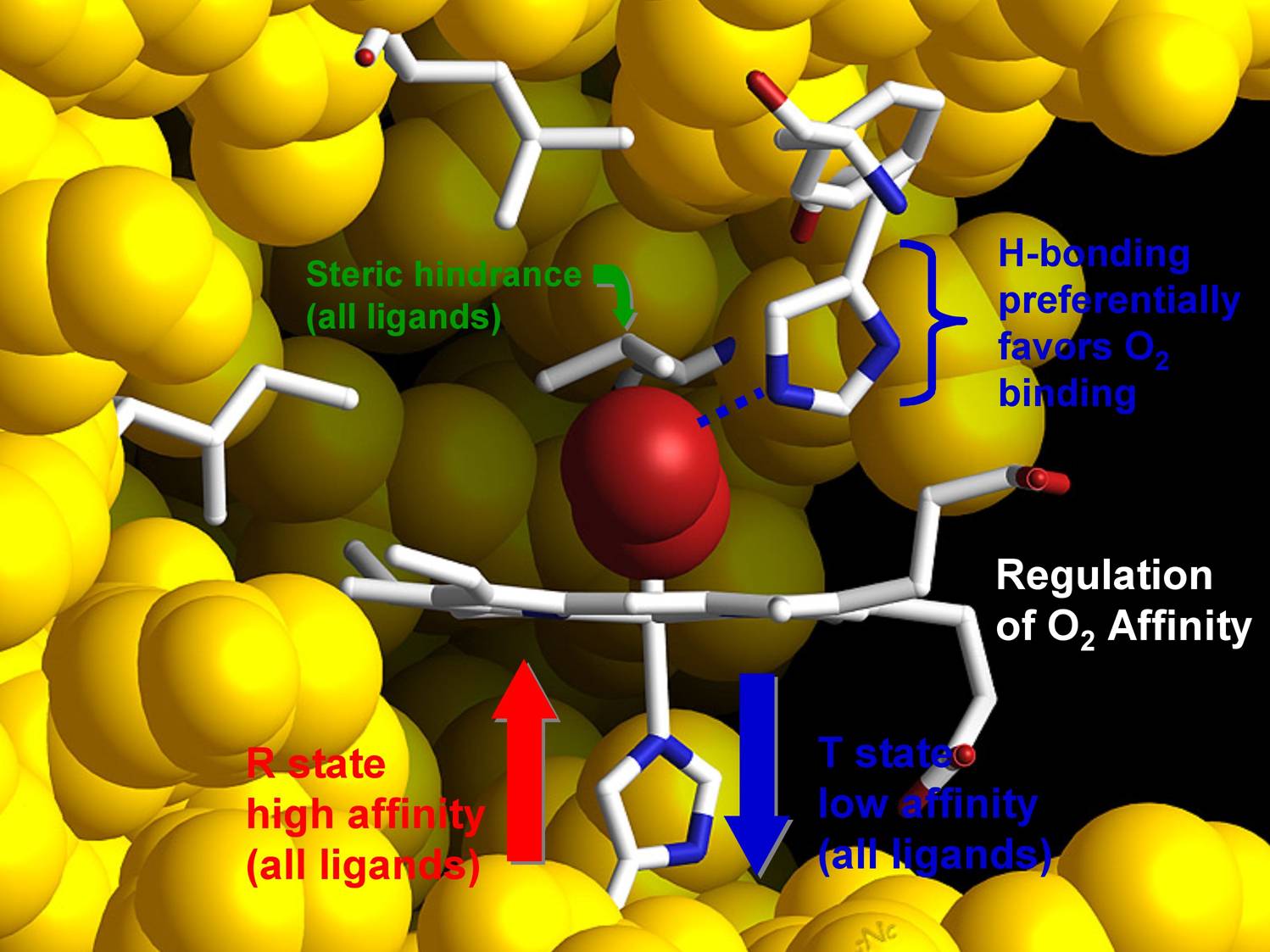 Sono i cosiddetti problemi a complessità esponenziale, vediamone uno semplice semplice: la scomposizione i fattori primi di un numero grande…
Emoglobina (PM 64’000)
Se l’emoglobina avesse un problema nel legare l’ossigeno, e volessi «calcolare» come fare a risolverlo…non avrei il tempo per farlo classicamente! Con un QC sì.
25
Relatività & Meccanica Quantistica - Carlo Cosmelli
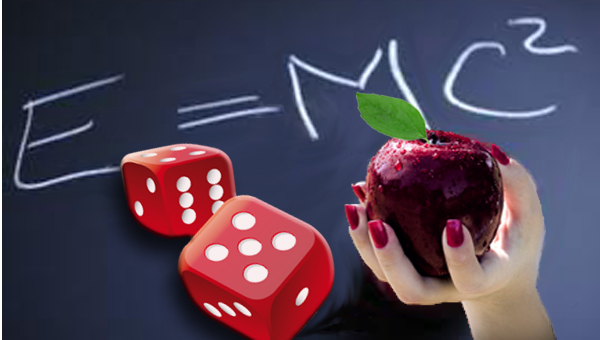 La visione del mondo della Relatività e della Meccanica Quantistica
Settimana 8

Lezione 8.3
Conclusioni
Carlo Cosmelli
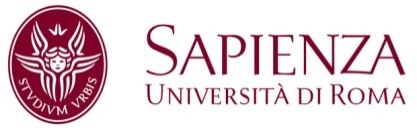 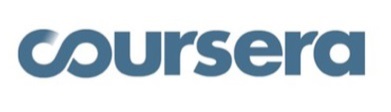 Relatività & Meccanica Quantistica - Carlo Cosmelli
26
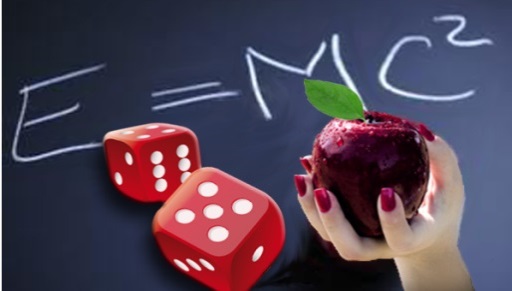 Cosa abbiamo visto 1:  Relatività  Speciale (ristretta) (1905)
La velocità della luce nel vuoto c è costante, per qualunque osservatore.
Le leggi della fisica sono le stesse in tutti i sistemi inerziali.
L’etere non esiste.
Trasformazioni di Coordinate.
Spazio-tempo di Minkowski.
Presente-Passato-Futuro- Altrove.
Contrazione delle Lunghezze.
Dilatazione dei tempi.
«c» è la velocità limite…per i segnali o i corpi.
L’energia di un corpo dipende dalla sua massa: E=mc2
Relatività & Meccanica Quantistica - Carlo Cosmelli
27
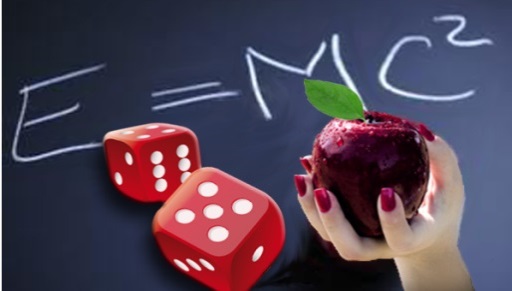 Cosa abbiamo visto 2: Relatività Generale (1915)
La massa inerziale è uguale alla massa gravitazionale:  Mi= Mg
Un’accelerazione costante è equivalente alla forza di gravità,
	          Sistemi non inerziali sono localmente equivalenti.
Lo spazio-tempo, in presenza di massa (energia) è curvo.
I corpi (con massa o senza massa) si muovono secondo delle geodetiche.
Deflessione della luce in un campo gravitazionale…la luce «cade»
Contrazione radiale delle lunghezze.
Contrazione dei tempi.
Quando una massa è grande, e sta in uno spazio molto piccolo…succedono cose strane.
Relatività & Meccanica Quantistica - Carlo Cosmelli
28
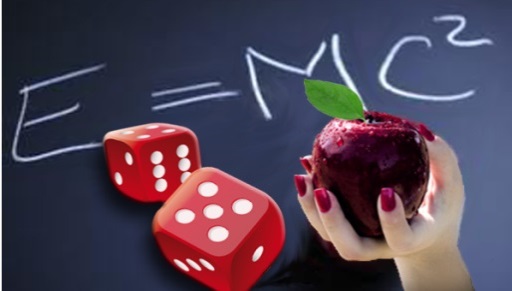 Cosa abbiamo visto 3: Meccanica Quantistica «ortodossa» (Copenhagen) (1900-1927) + (Bell 1964 – Aspect 1982)
Relatività & Meccanica Quantistica - Carlo Cosmelli
29
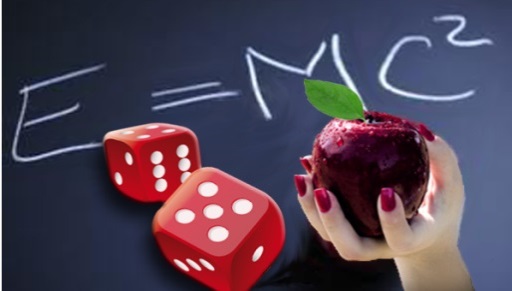 Come si sono evolute queste tre teorie?
RS  [c]                MQ [h]                     RG [G, c]
La Meccanica Quantistica-Relativistica
1927…..1950
… soluzioni approssimate.
i buchi neri…
QED - QCD
1960……1980
Verso l’unificazione delle forze
?
MS
Il modello Standard
Relatività & Meccanica Quantistica - Carlo Cosmelli
30
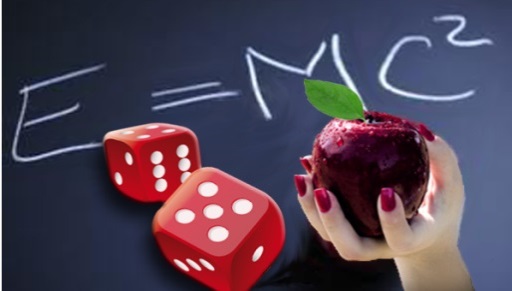 Il modello del nostro mondo, oggi  - MS   + la Gravità
Il catalogo delle particelle «elementari»…
Il Modello Standard
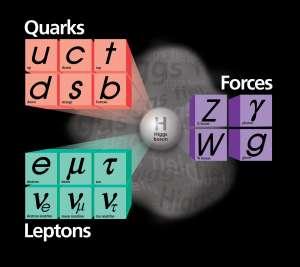 Con i Quarks ci facciamo i Barioni:
Protoni – Neutroni  [3Q]
 – Mesoni [2Q]…

I Leptoni sono gli Elettroni,  i Muoni e i Tauoni con i rispettivi neutrini.

Le «Forze», o interazioni, sono trasportate dai bosoni:
 - il fotone – e.m.
g -  il gluone – interazione forte
Z, W -  interazione debole 
H – Higgs – «dà» la massa
Il «gravitone» non è stato visto…
31
Relatività & Meccanica Quantistica - Carlo Cosmelli
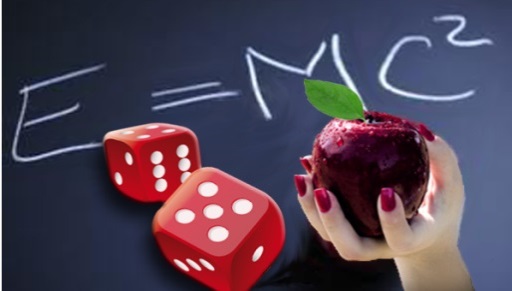 Tutte insieme, ma separate
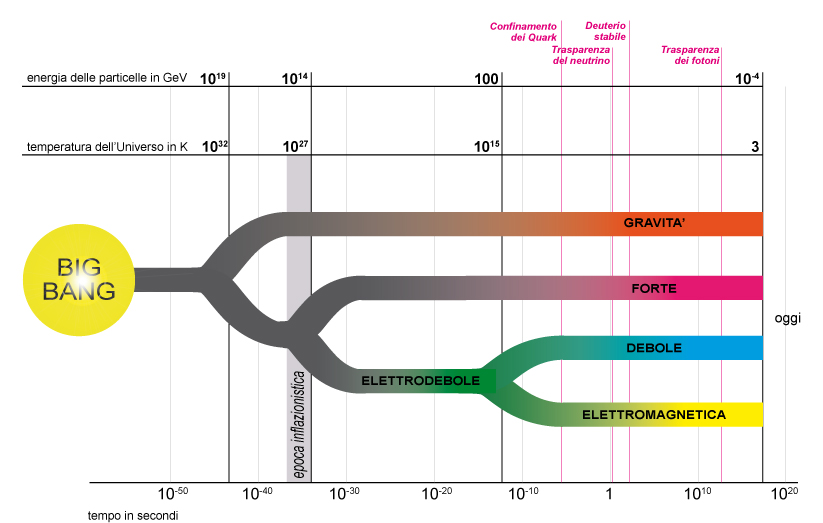 Il Big Bang – L’evoluzione del nostro Universo
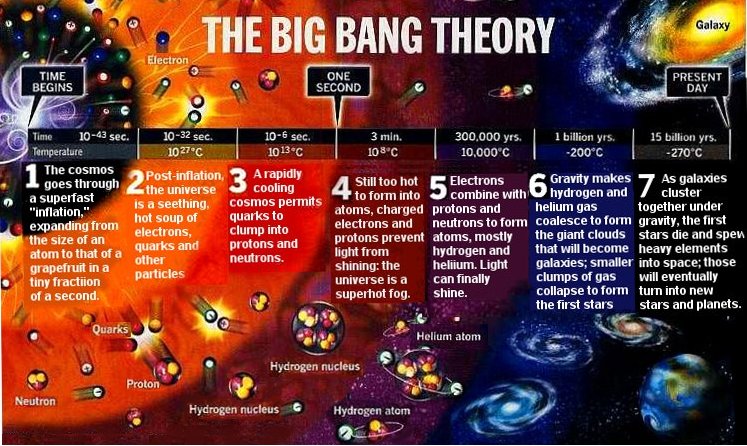 32
Relatività & Meccanica Quantistica - Carlo Cosmelli
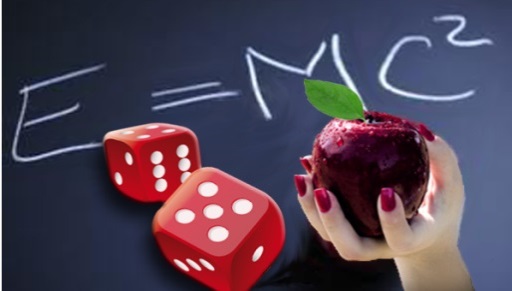 Conclusione
Non può esserci una conclusione.
Abbiamo capito una grossa parte di come funziona il nostro mondo, ma ancora non sappiamo tante, troppe cose.
E continueremo a cercare di capirle, qualche volta scoprendo qualcosa di utile a tutta l’umanità, ma sempre spinti da quello che dice Galileo in «Vita di Galileo» di B. Brecht:
« Io devo sapere»
Relatività & Meccanica Quantistica - Carlo Cosmelli
33
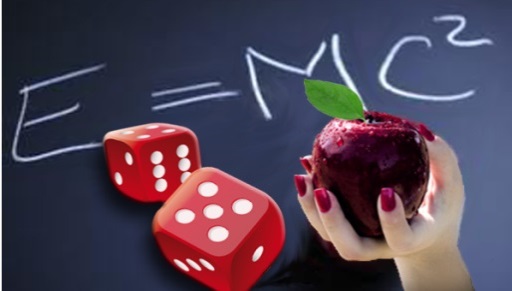 Shanghai  -  MAGLEV   Train (Germany)
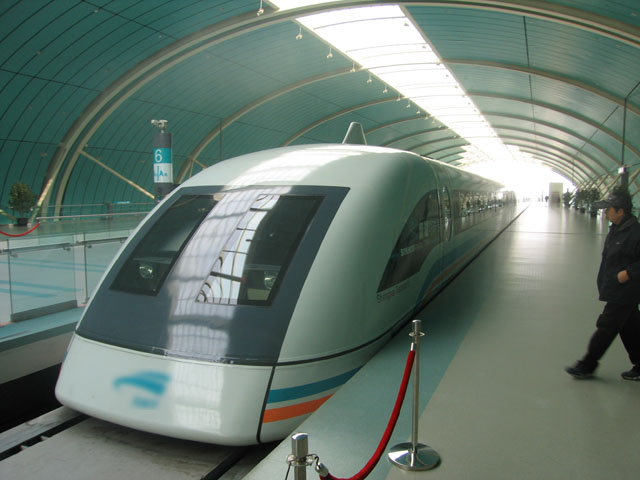 Relatività & Meccanica Quantistica - Carlo Cosmelli
34
L’effetto tunnel nei superconduttori – 1908, 1956, 1969, 1970, 1980…
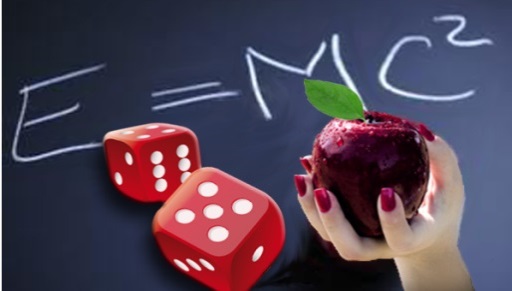 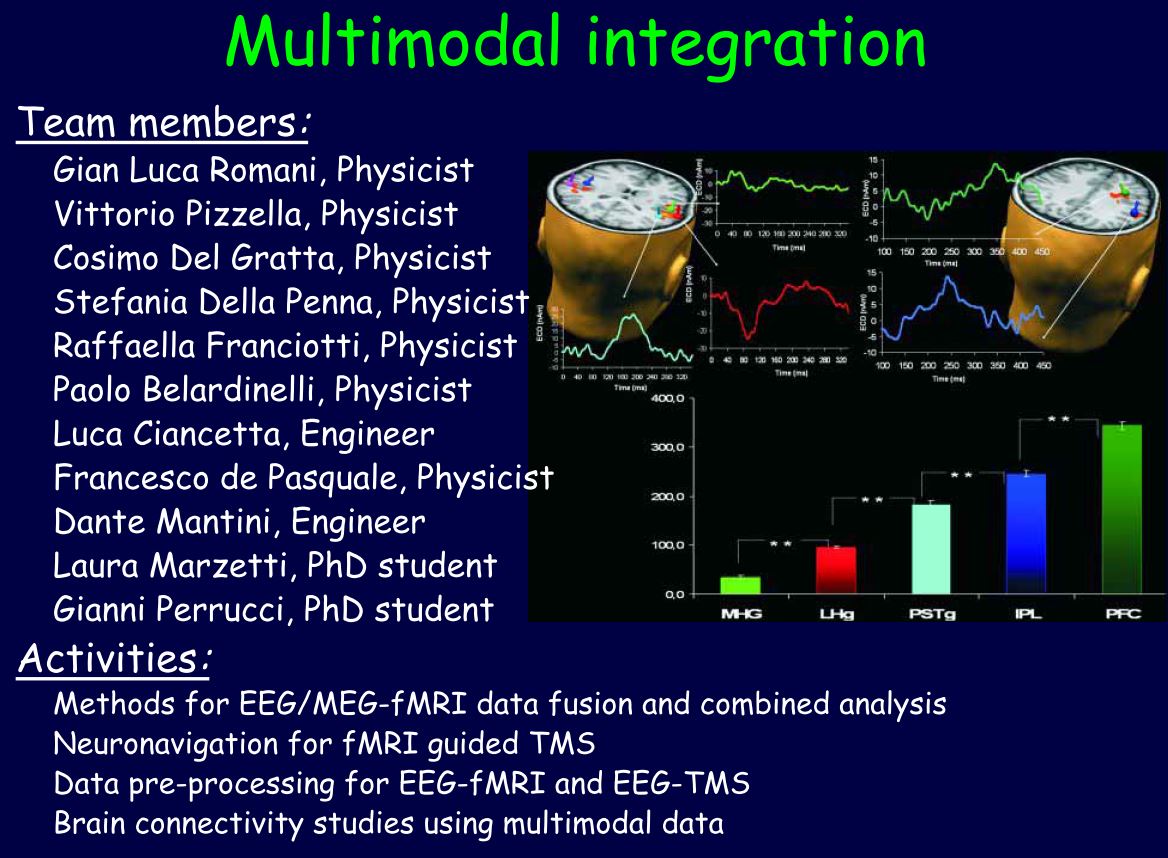 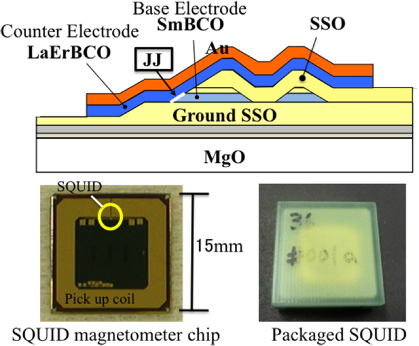 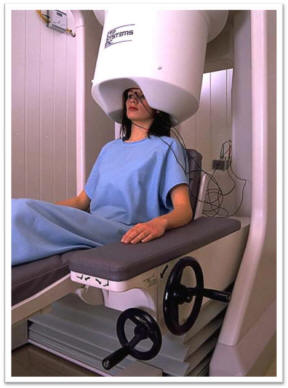 Relatività & Meccanica Quantistica - Carlo Cosmelli
35
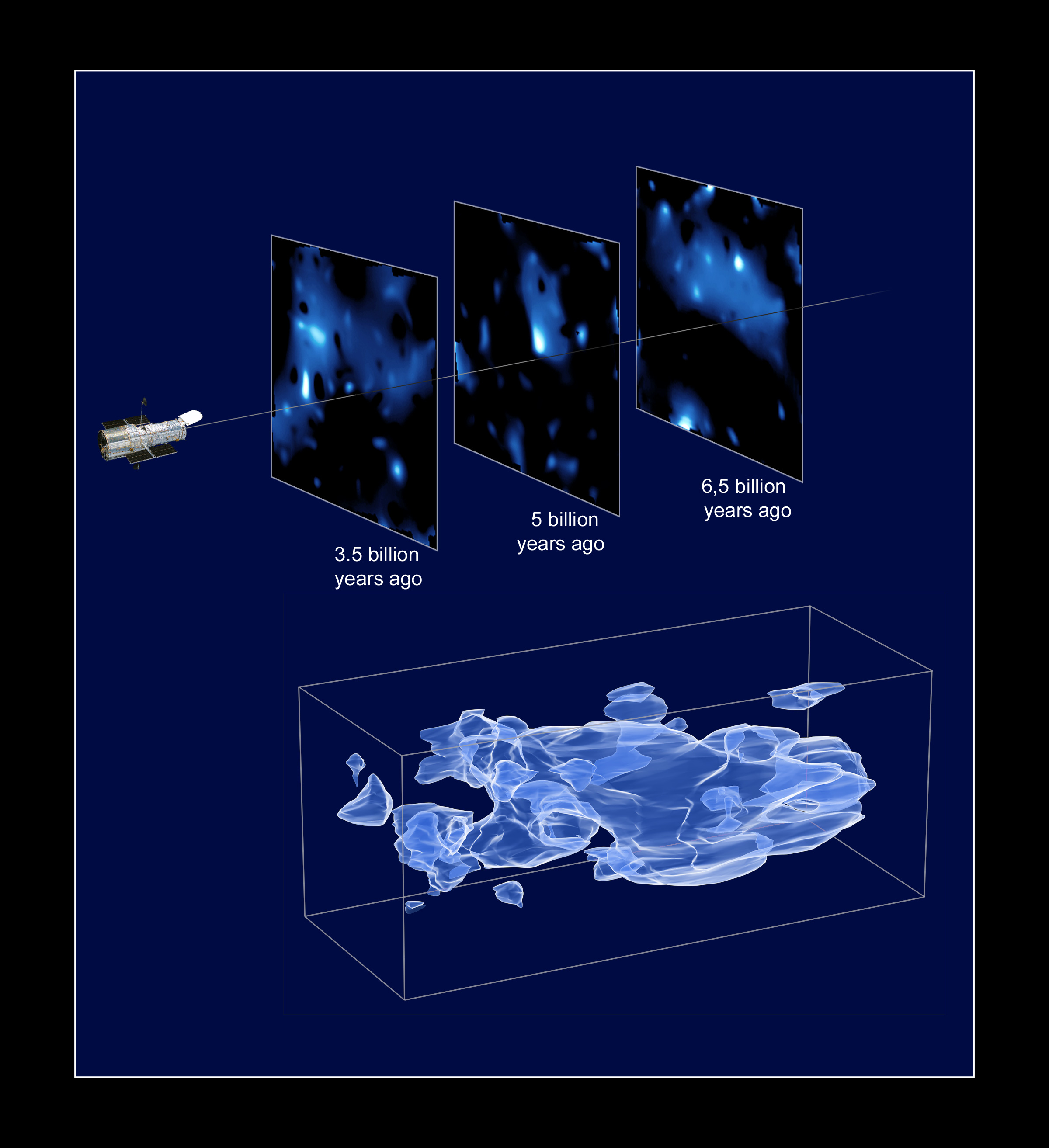 La materia nell’universo
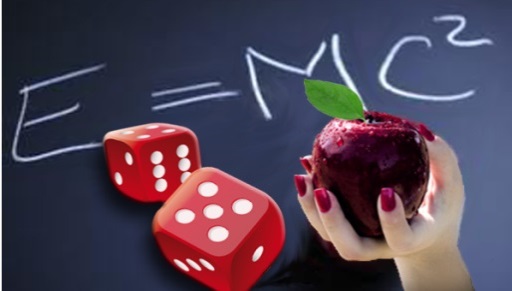 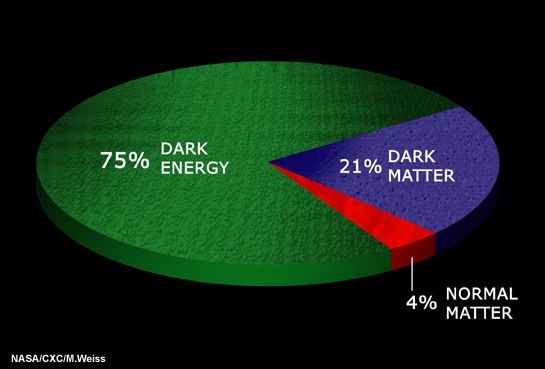 Relatività & Meccanica Quantistica - Carlo Cosmelli
36